Урок математики в 4 классе
Подготовила 
учитель начальных классов
Макушина Татьяна Алексеевна
МБОУ СОШ №1 р.п.Екатериновка
Тема урока: « Закрепление алгоритма деления многозначных чисел на трехзначное число»
Цели урока:    совершенствовать вычислительные                                                             навыки,    развивать умение решать задачи
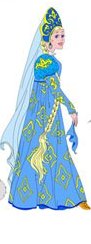 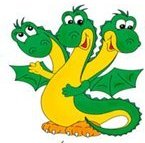 Кому-то сказки надоели,
А кто-то сказками пленён.
И самый лучший наш урок
Начнем с знакомых нам                 
                                       имён.
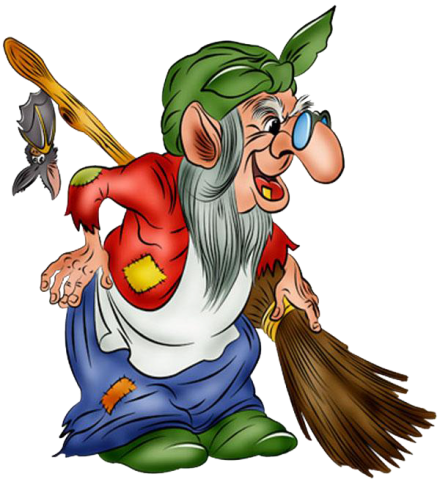 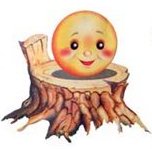 Устный счёт
360:2=
 360:2= 180
 640:4=
 640:4= 160
 4400·2=
 4400·2= 8800
 320· 4=  
 320· 4=  1280
0:27 63 =
0:27 63 = 0
8600:100=
8600:100= 86
90470-300=
90470-300= 90170
0-(8247-8247)=
0-(8247-8247)= 0
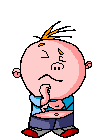 230202:378   
  смелость
32922:279      
 ум
631350:305
выносливость
Решим задачу

         №        стр.
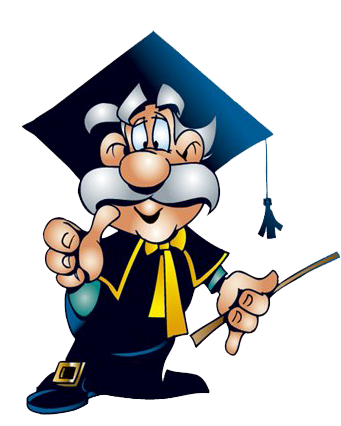 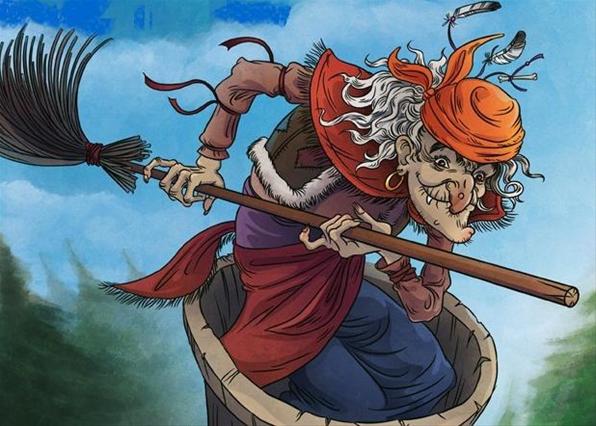 Физминутка
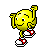 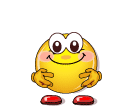 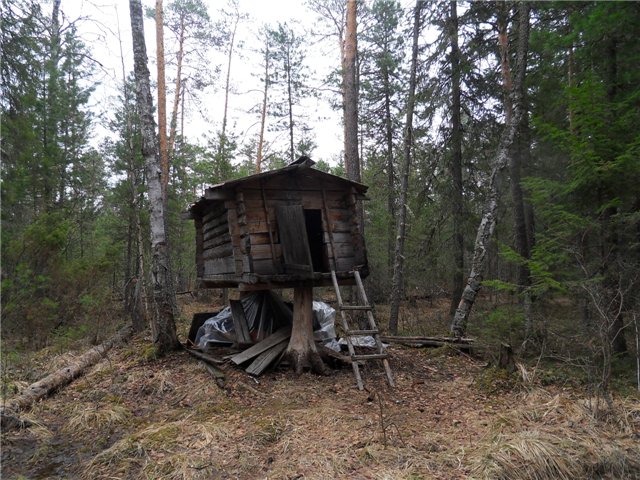 (87147 : 207 – 87527 : 803) · 312 =
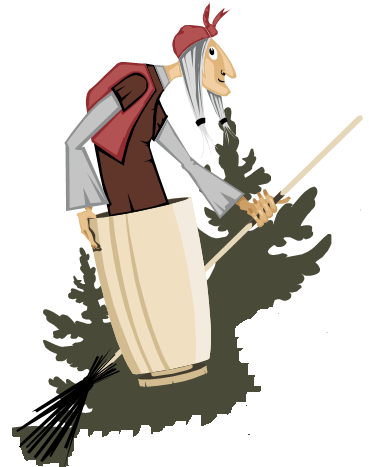 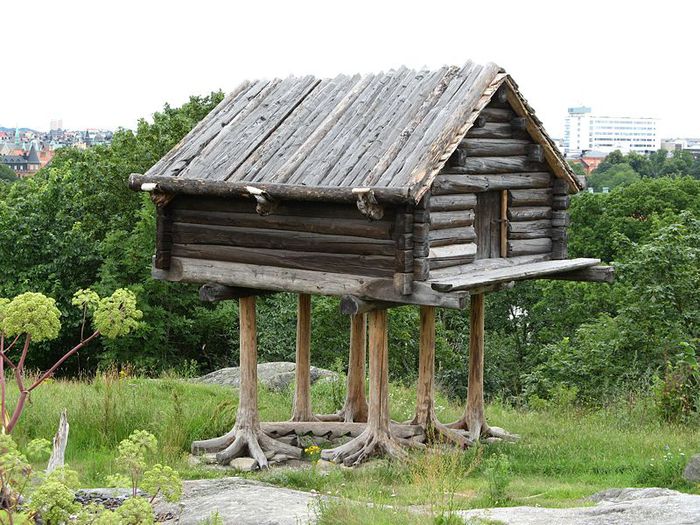 Работа с геометрическим материалом
Имеется ров шириной 2 метра.
 Как переправиться через этот ров с помощью двух досок длиной 2 метра.
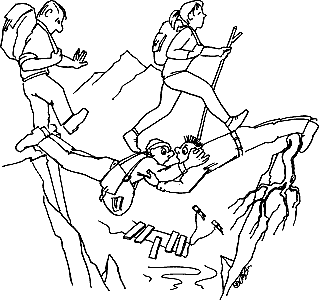 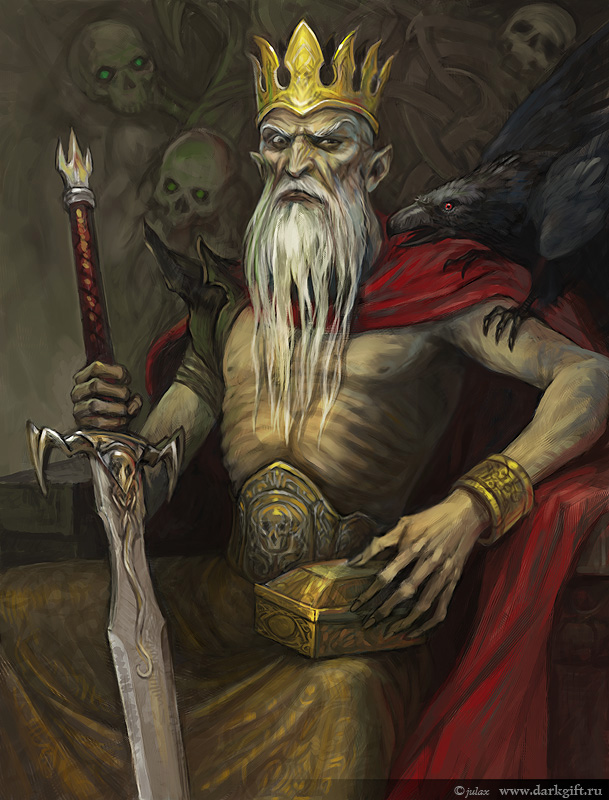 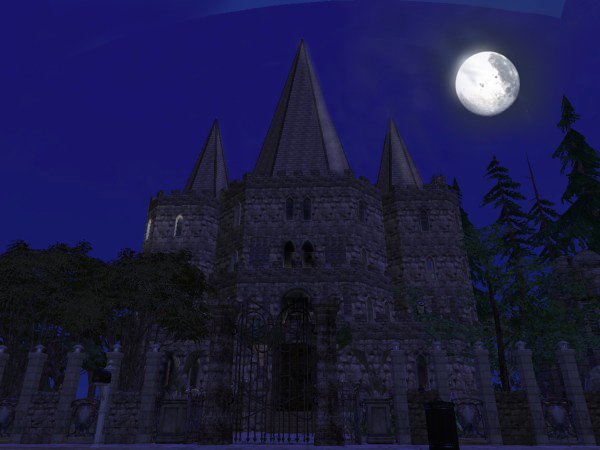 1 темница          Здесь Василиса Прекрасная

   2 темница             Темница 3 не пустая

   3 темница             Здесь Змей Горыныч
2  темница
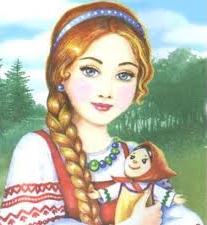 ·2
?
Итог урока:
Кому понравилось наше путешествие?
 Какие качества помогли нам?
 Какую работу выполняли на уроке?
Домашнее задание:                               №            стр.
Спасибо за урок!
Прозвени-ка, дружок,
Голосистый звонок.
Перемену ждут ребята.
Поиграть, попрыгать надо!
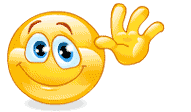